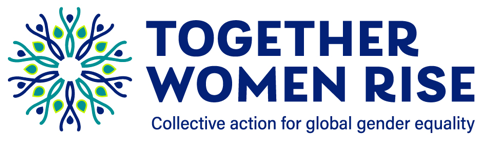 Rise Advocacy ChapterMarch 2025 Webinar
March 18, 2025
[Speaker Notes: Susan]
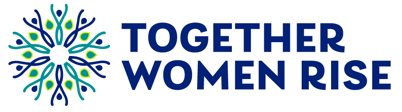 Welcome
Please let us know in the chat where you are joining us from! Is this your first time to advocate for foreign aid?
[Speaker Notes: 8:30-8:34 PM: Welcome/Introductions (Susan)]
Mission & Vision
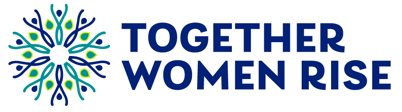 Together Women Rise’s MissionTogether Women Rise cultivates the collective power of community to achieve global gender equality. 
OUR VISIONTogether Women Rise envisions a world where every personhas the same opportunities to thriveregardless of their gender or where they live.Rise Anti Oppression Commitment:
At Together Women Rise, we come together as a community dedicated to equality and justice for women and girls everywhere. Read full statement here.
[Speaker Notes: Susan
Together Women Rise:
Vision
Together Women Rise envisions a world where every person has the same opportunities to thrive regardless of their gender or where they live.
Gender Equality Beliefs
Together Women Rise champions gender equality because women’s rights are human rights. When women and girls are treated equally, the world is healthier, safer, more peaceful, inclusive, and economically just for everyone.
https://togetherwomenrise.org/our-anti-oppression-commitment/]
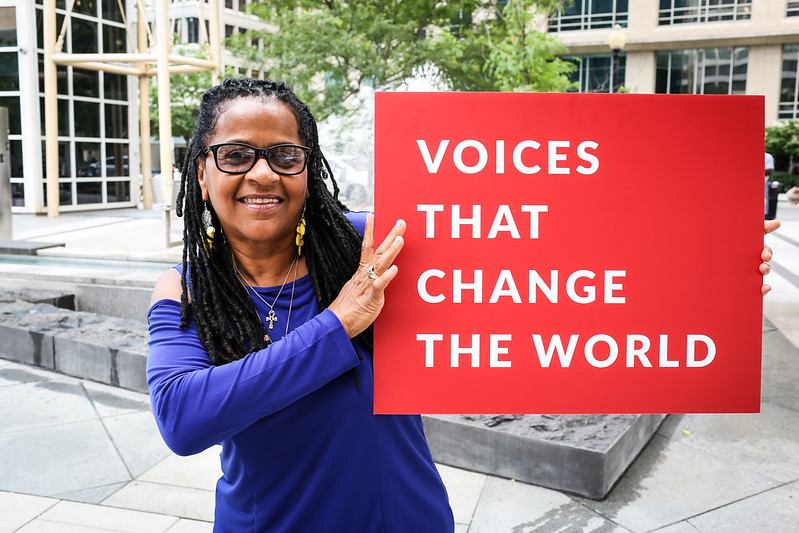 RESULTS is a movement of passionate, committed, everyday people. Together, we use our voices to influence political decisions that will bring an end to poverty.
Our Values & Resources
​At RESULTS we pledge to create space for all voices, including those of us who are currently experiencing poverty. We will address oppressive behavior in our interactions, families, communities, work, and world. Our strength is rooted in our diversity of experiences, not in our assumptions.

With unearned privilege comes the responsibility to act so the burden to educate and change doesn’t fall solely on those experiencing oppression. When we miss the mark on our values, we will acknowledge our mistake, seek forgiveness, learn, and work together as a community to pursue equity.

Read our full anti-oppression values statement here at results.org/values.
[Speaker Notes: Susan

RESULTS Anti-Oppression Statement: https://results.org/volunteers/anti-oppression 

Hello everyone, my name is Karyne Bury and I am a manager with RESULTS Grassroots Impact Team who has had the pleasure in supporting the growth and vision for the Together Women Rise Advocacy Chapter, working alongside chairs Susan Wright and Margaret Moodian and previously with our past chair, Leslye Heilig.]
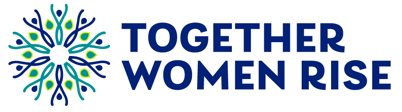 How do you feel about where we are in the world? How can your advocacy play a role in changing it?
Reflection
6
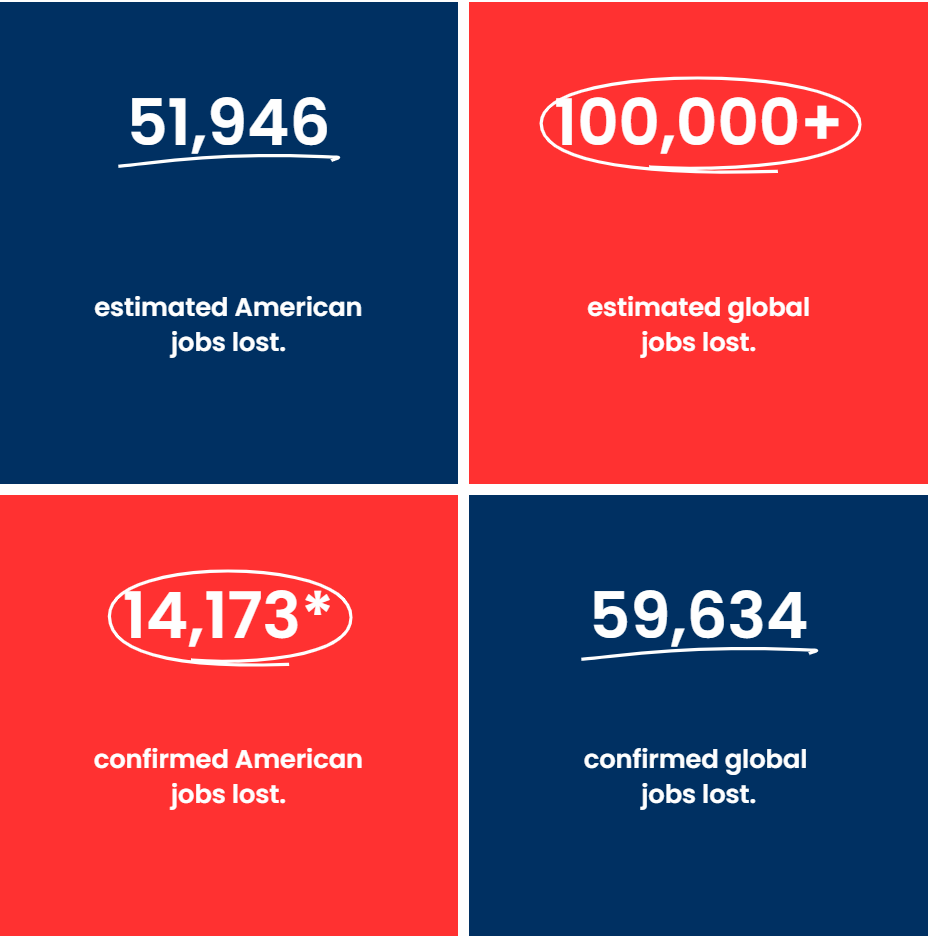 Source: www.usaidstopwork.com/documents
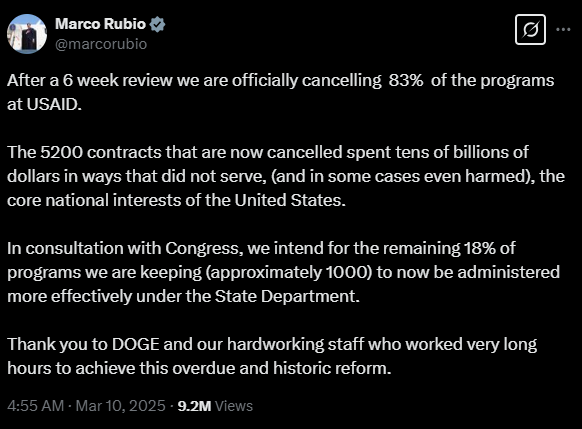 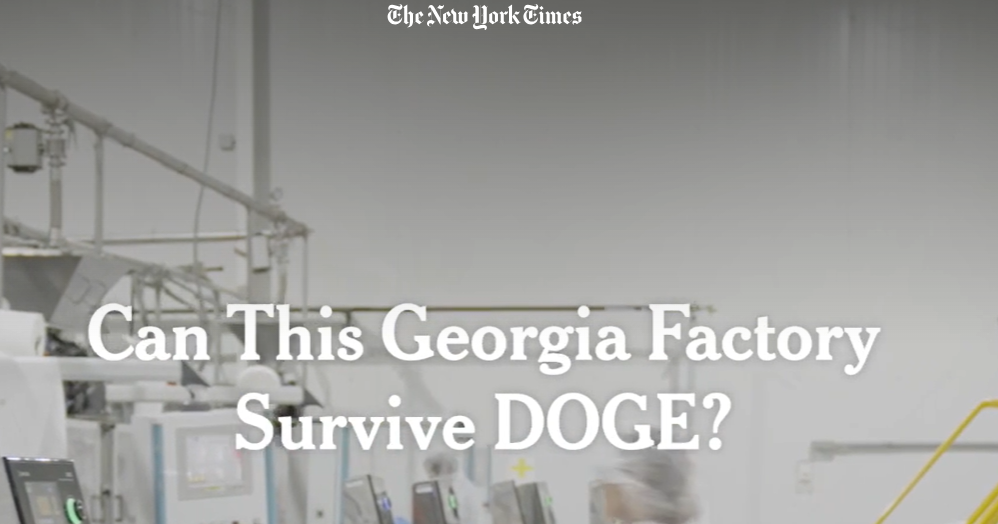 [Speaker Notes: https://www.nytimes.com/video/us/politics/100000009999341/georgia-factory-trump-doge-usaid.html]
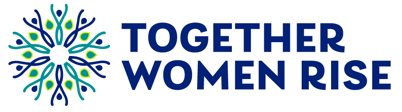 The First 100 Days campaign
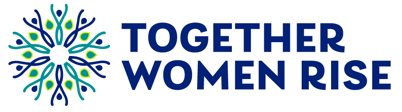 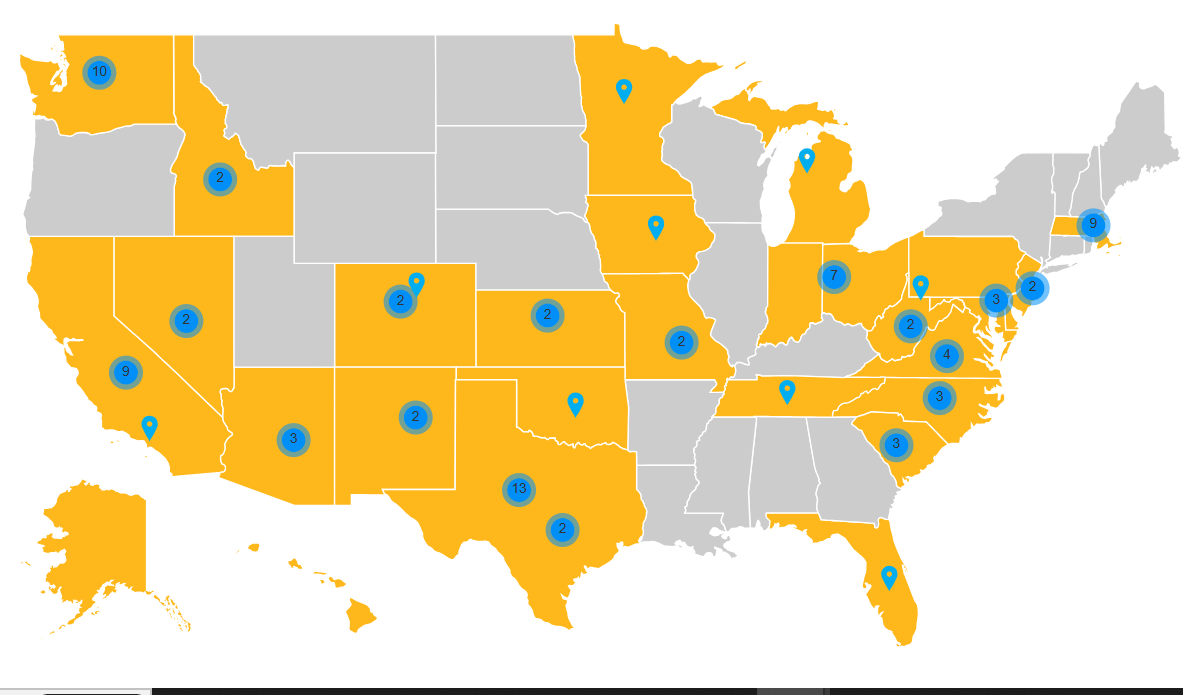 As of 3/18/2025
FY26 Appropriations
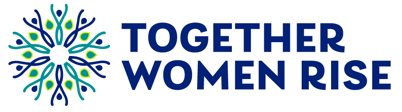 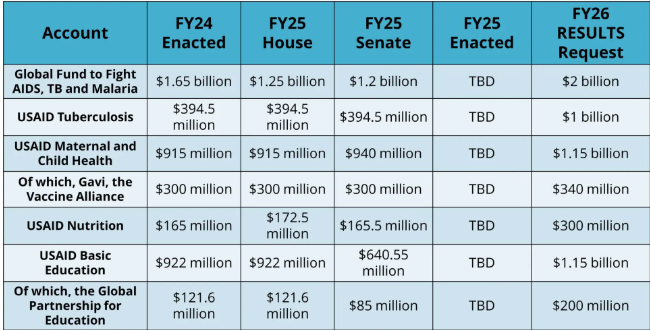 [Speaker Notes: Fiscal year 2026 appropriation memos: https://results.org/resources/fy26-global-appropriations-memos]
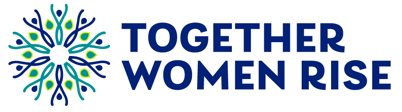 FY26 Appropriations
How we advocate:
Dear Colleague Letters
Appropriations request forms
Direct Outreach to Legislators (Phone calls, emails, lobby meetings)
Media (Letters to the editor, Op Eds, etc.)
Take action now!
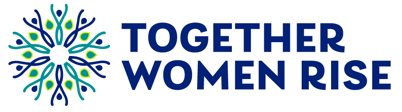 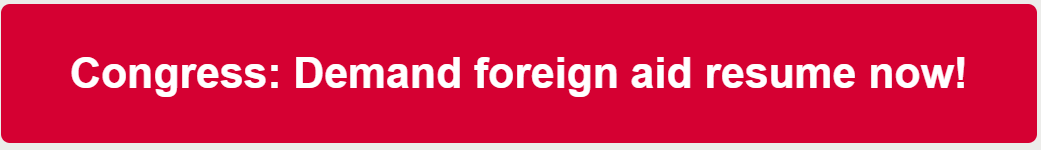 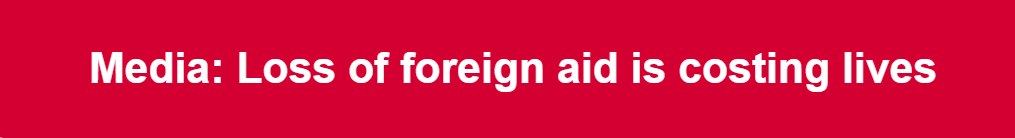 14
Advocacy Action
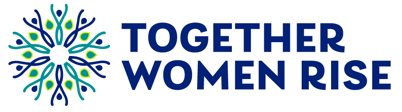 Contact your members of Congress, request that:
 End the stop-work order, and reinstate critical programs and staff to carry them out.
 Push the State Department to verify that programs under the waiver have restarted, and expand the waiver to all global health and development programs.
 Ensure Congress is involved in shaping the future of foreign aid — standing up for programs that are focused on ending poverty and creating good health, and committed to humanitarian and lifesaving impact.
[Speaker Notes: https://results.org/blog/emergency-action-to-protect-lifesaving-foreign-aid]
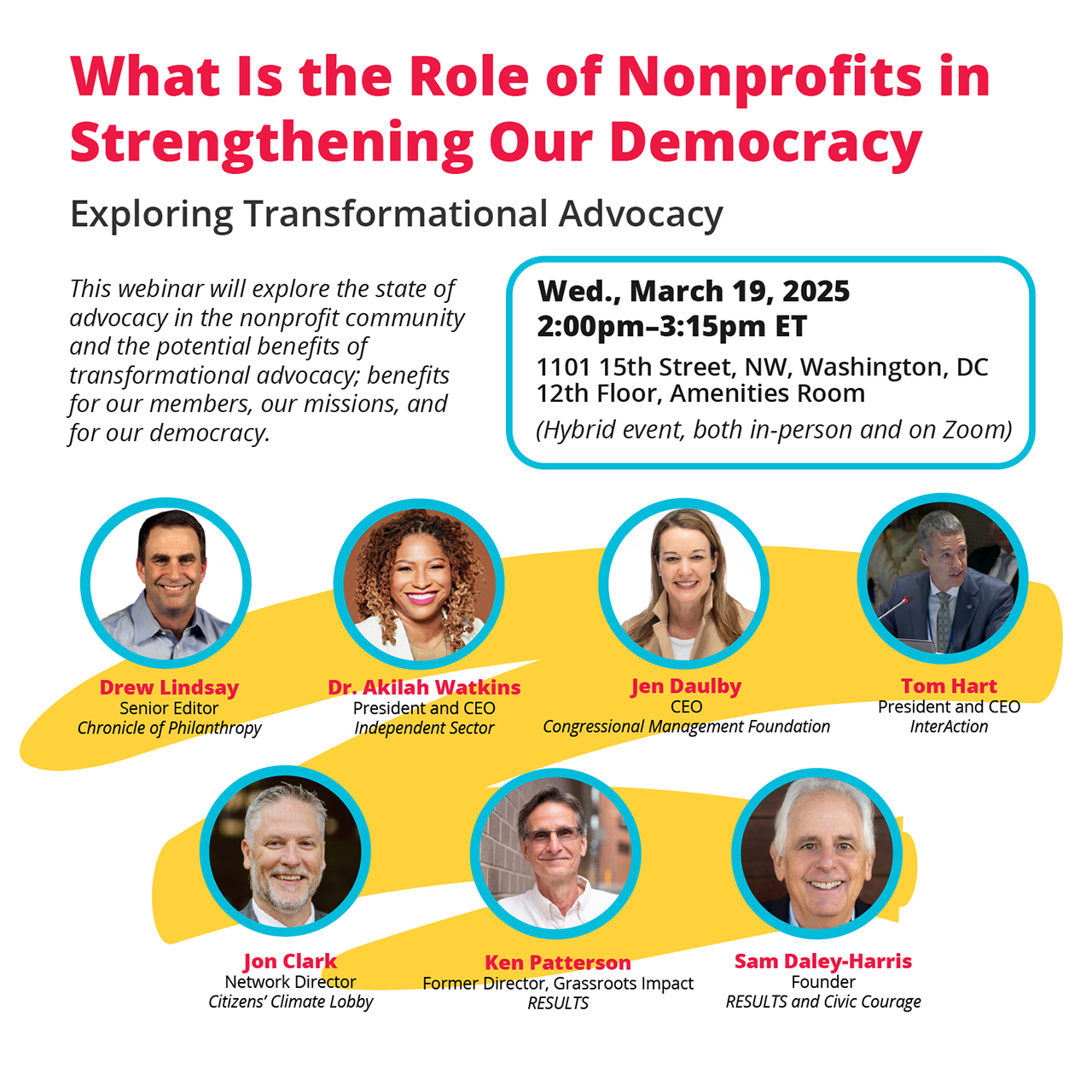 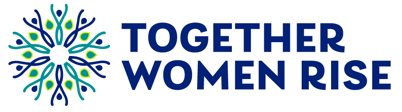 Save the Date!
Together Women Rise Advocacy ChapterOffice Hours:Week of March 31 & April 7
[Speaker Notes: Karyne]
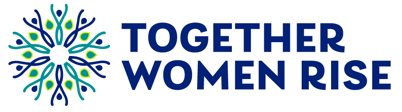 Save the Date!
Next MeetingTogether Women Rise Advocacy ChapterTuesday, April 15 at 8:30 PM ET
[Speaker Notes: Karyne]
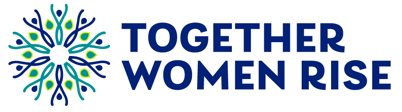 Invite others to join us in 
changing the world together!

Sign up here:http://tinyurl.com/JoinRiseAdvocacyChapter
[Speaker Notes: Leslye

If you would like to learn more and take action with us, we would like to invite you to fill out our sign up, Karyne will drop it in the chat http://tinyurl.com/JoinRiseAdvocacyChapter Karyne drop the link to sign up in the chat]
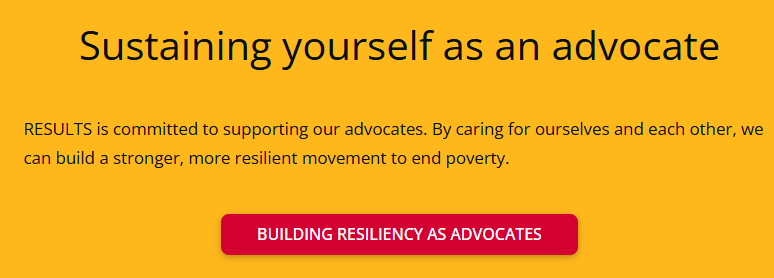 20
[Speaker Notes: Building resiliency as advocates: https://results.org/wp-content/uploads/Building-Resilience-as-an-Advocate_resources.pdf]
Legislator Look Up
21
Congressional Scorecard
22
RESULTS Bill TrackerCongress.gov
23